Кто сказал, 
что надо бросить
Песню на войне?
После боя 
сердце просит
Музыки вдвойне.
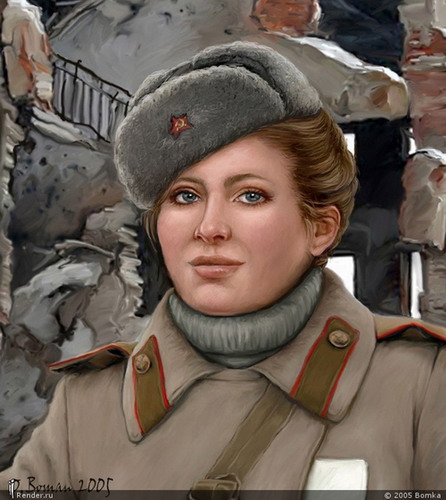 Песни нужны были всем солдатам, 
они помогали им в трудные минуты!!!
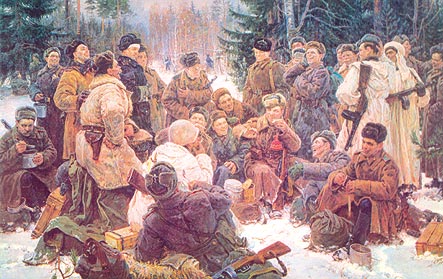 Песня «Катюша»
Музыка: 
Матвей Блантер
Слова: 
Михаил Исаковский
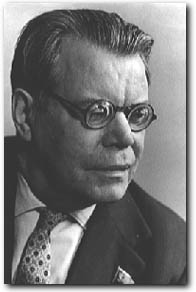 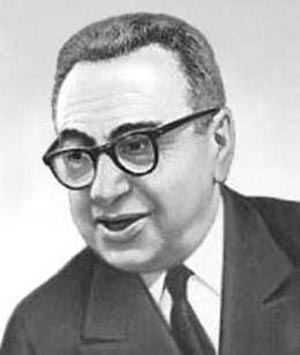 Первое исполнение песни 
«Катюша»
Впервые песня прозвучала 28 ноября 1938 года             на сцене Колонного зала Дома союзов.                   Песня стала популярной. Её пели всюду.
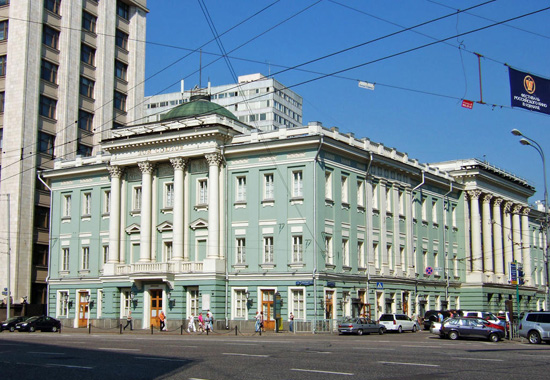 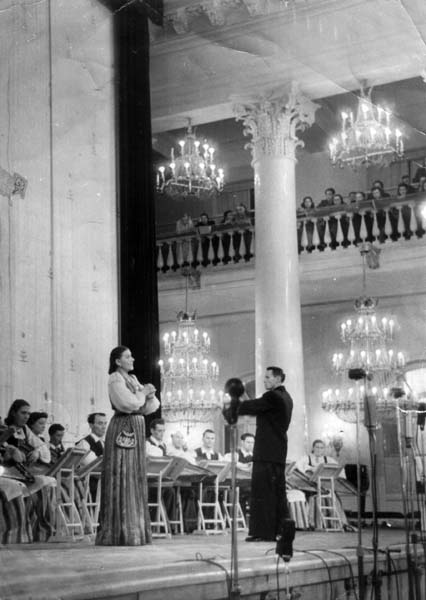 А потом пришла война...
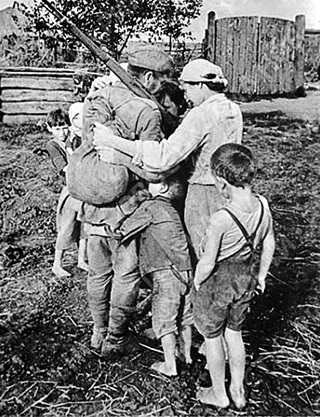 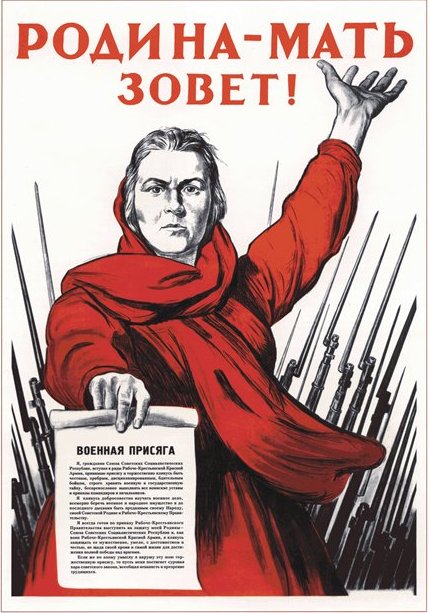 Во время войны песня стала символом высокого духа.
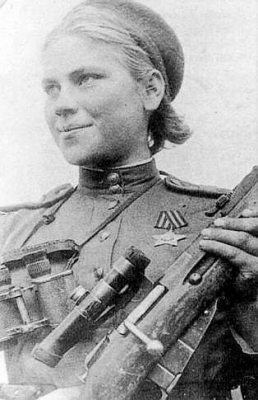 Миллионы людей 
воспринимали героиню песни,  
как реальную девушку, 
которая любит бойца 
и ждёт ответа. 
Ей писали письма.
Расцветали яблони и груши...
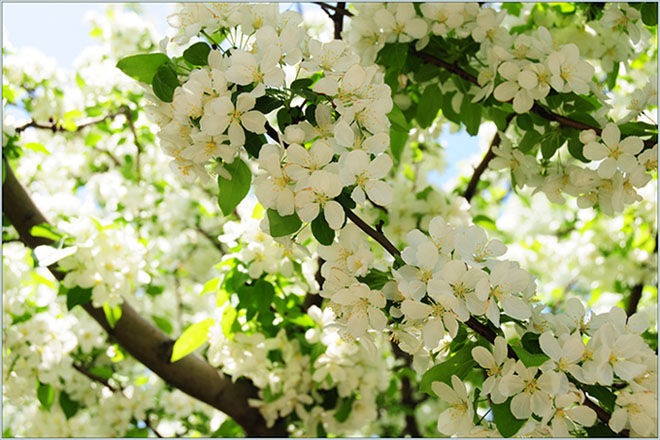 Поплыли туманы над рекой...
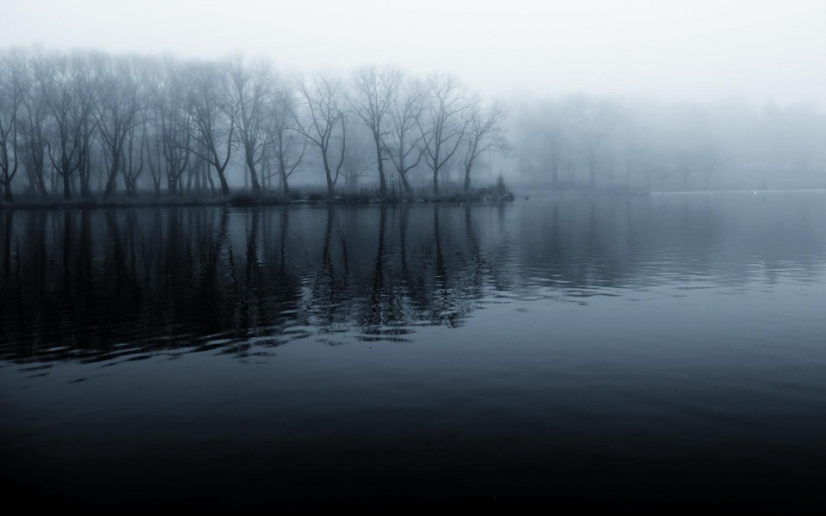 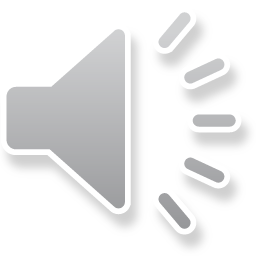 Выходила на берег Катюша, На высокий берег, на крутой...
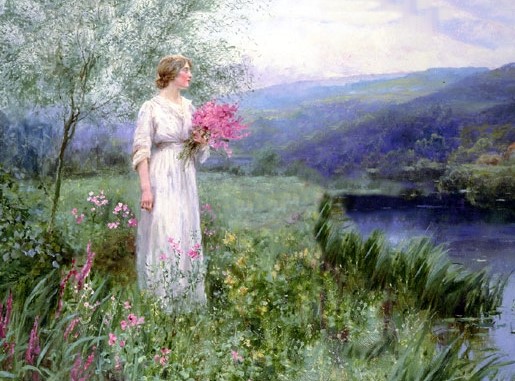 Выходила, песню заводила Про степного сизого орла, Про того, которого любила, Про того, чьи письма берегла.
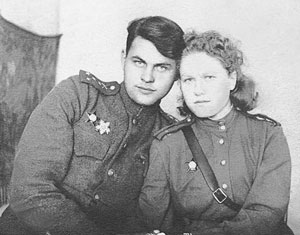 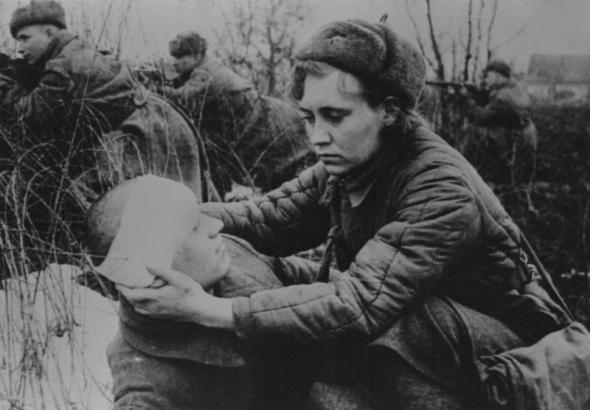 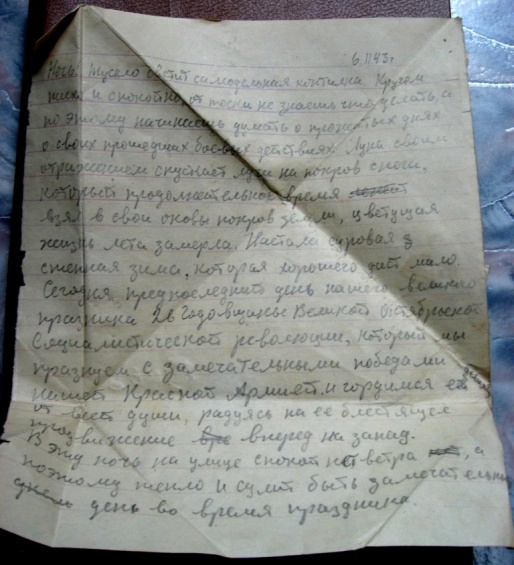 Ой ты, песня, песенка девичья, Ты лети за ясным солнцем вслед И бойцу на дальний пограничный От Катюши передай привет.
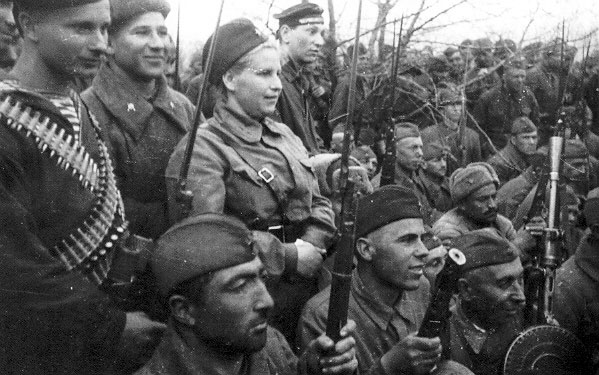 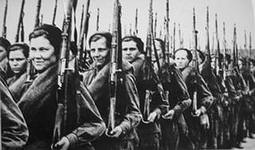 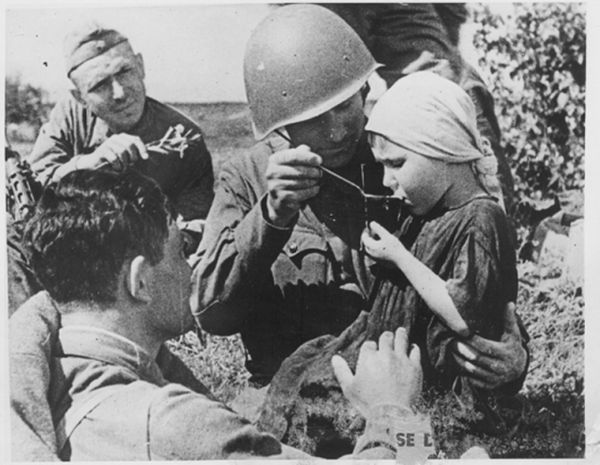 Пусть он вспомнит девушку простую, Пусть услышит, как она поёт, Пусть он землю бережёт родную, А любовь Катюша сбережёт.
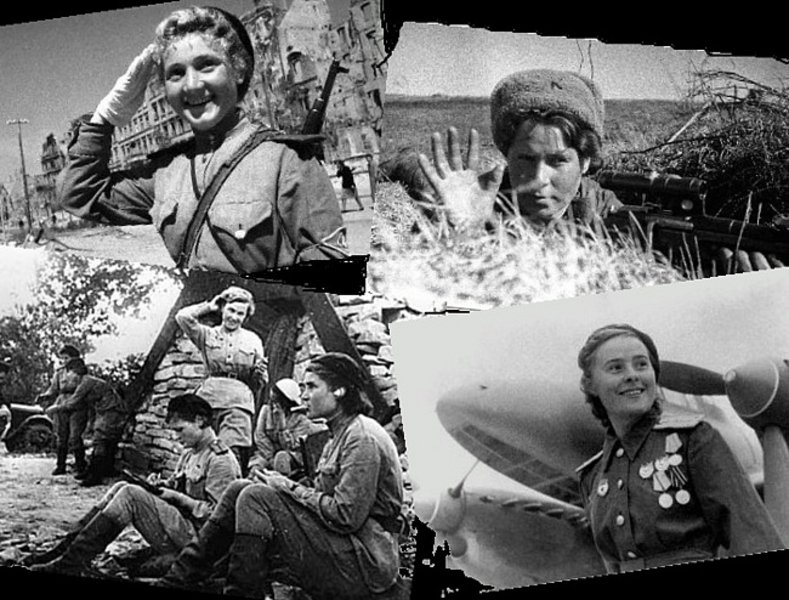 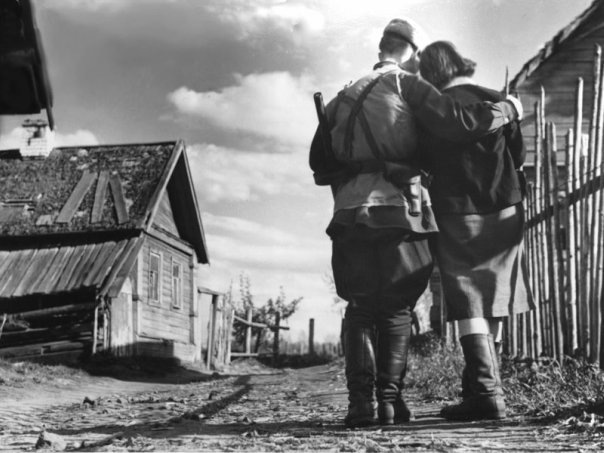 Расцветали яблони и груши, Поплыли туманы над рекой. Выходила на берег Катюша, На высокий берег, на крутой.
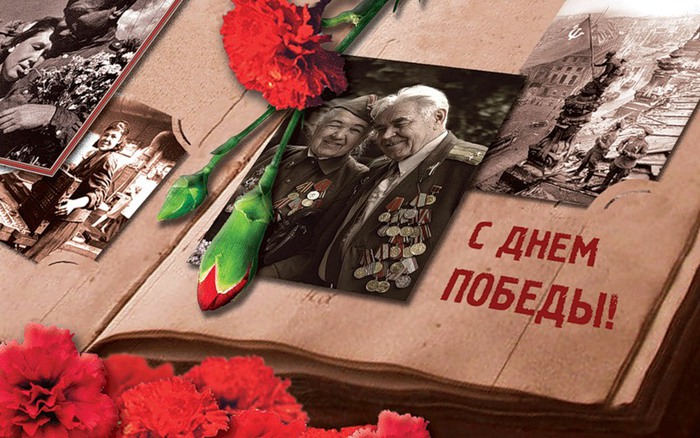 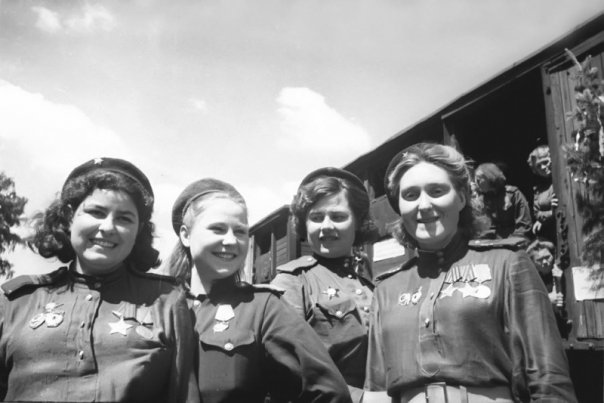 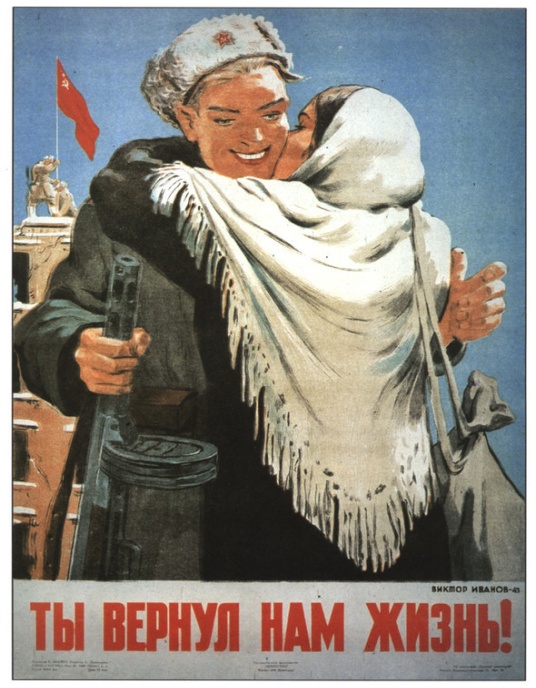